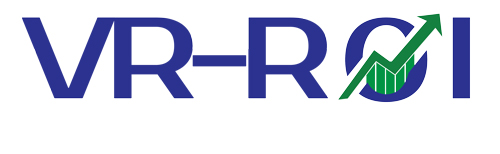 Return on Investment in Vocational Rehabilitation:  A Primer
Made possible by a grant from the National Institute on Disability, Independent Living, and Rehabilitation Research # 90DP0070
Module 2: The VR-ROI Project
1
Overview and Instructions
2
Beginning Instructions
The VR ROI 101 Modules are intended to provide useful information regarding Return on Investment concepts.
The intent is to use all 3 modules (1 – Basic Terminology, 2 – The VR-ROI Project, and 3 -  VR ROI applied examples) to enhance your understanding of ROI and your confidence in accurately applying ROI concepts in your work setting.
Be sure that you view Module 1 and have an understanding of basic ROI terminology before continuing!
3
Continuing Education Credit
You may use the VR ROI 101 Modules to expand your knowledge of this topic and to earn continuing education credits.
When you complete each ROI 101 Module, you can complete the evaluation and earn 1 CRC (Certified Rehabilitation Counselor) credit. 
Once you complete the evaluation, your certificate will be emailed to you.
These credits are pre-approved by the Commission on Rehabilitation Counselor Certification.  You can also submit your CRC Credit Certificate for post-approved credit with other licensure or certifying bodies.
4
Review and Overview
5
Quick Review of Module 1
In Module 1, you learned about some:
ethical considerations regarding the use of ROI;
definitions of key Return on Investment terms (Investment, Return, ROI to Whom?, TVOM or Time Value of Money, Net Present Value, Benefit to Cost Ratio, Internal Rate of Return); and
advantages and disadvantages of the forms for reporting ROI.
This information should be of assistance as you learn more in this module about the VR ROI model and project.
In Module 2, you will be introduced to the VR-ROI Project which utilizes ROI modeling within the context of vocational rehabilitation programs.
6
Multiple Different Approaches
Different approaches have been used to estimate the ROI for VR services.
These approaches use different types of data and statistical models, and vary in complexity and rigor.
Description of several approaches can be found in the 38th Institute on Rehabilitation Issues publication, available at
http://www.iriforum.org/download/38IRI_ROI.pdf
The VR ROI project uses an approach to estimating ROI that differs from previous efforts.
7
VR-ROI Project Overview
8
The VR-ROI Project
Funded by NIDILRR (National Institute on Disability, Independent Living, and Rehabilitation Research, formerly NIDRR)
9
The VR- ROI Project :Some History
First grant started in 2010, partnering with 4 state VR agencies:  Maryland Combined, Oklahoma Combined, Virginia General and Blind
Objective: Test the applicability of valid, methodologically rigorous processes for assessing ROI at a state agency level
Current grant started in 2014, expanding to include Delaware General, Kentucky General, North Carolina General and Blind, and Texas Combined. Objectives:
Refine and test the ROI model with a more heterogeneous set of state agencies
Develop and test the applicability of a user-friendly Web-based “ROI Estimator”
10
VR – ROI Project’s Approach (1 of 2)
“This is not your father’s VR-ROI”
The approach is much richer than a simple formula to calculate ROI for a generic VR customer who receives a generic VR service package.
From the agency’s perspective, the project can be used as:
A supplement to WIOA’s Common Measures
A tool to learn about your specific program
A means to satisfy legislators’ information needs with rigorous ROI data
11
VR – ROI Project’s Approach (2 of 2)
Although the cost side presents its own issues, estimating benefits of VR services receipt is by far the most challenging aspect of estimating VR-ROI.
Attempts to answer the question, how would this VR customer have fared in the labor market had she or he not received VR services.
Because this counterfactual cannot be answered directly and randomized clinical trials are costly and present their own issues, it is addressed statistically.
The following slides describes and seven key features of the VR-ROI approach to ROI.  Module 3 illustrates the value of these features by showing selected results for Virginia General.
Some of WIOA’s basic tenets are embedded in the VR-ROI model. These are mentioned where appropriate.
12
VR – ROI Feature # 1:Readily-Available Administrative Data
Uses readily-available administrative data from:
State VR agencies (participant characteristics, services)
State Unemployment Insurance wage system (employment and earnings)
FEDES (Federal Employment Data Exchange System) and SWIS (State Wage Interchange System) – with approvals
WIOA discussion of cross-agency administrative data
Encourages use of common state identifier for individuals in core programs 
Would enable states to share data and track services across programs at the individual level
Emphasis on documenting competitive employment and earnings
“unemployment insurance wage records, tax records, earnings statements from the employer, and self-reported information”
13
VR – ROI Feature # 2:Estimate VR’s Impact from Service Start
Estimate VR’s impact from when services begin, not when they end (i.e., applicant cohorts rather than closure cohorts)
Applicants in a given fiscal year face similar VR rules (including possible order-of-selection) as well as employment climates
Helps control for extraneous factors that can influence a VR customer’s participation and employment.
Moves focus toward service provision and away from closure status (e.g., exited with or without employment outcome).
WIOA and RSA
RSA-911 report focuses on closures during a period
However, RSA is planning to review open cases quarterly for WIOA’s Measurable Skills Gains
14
VR – ROI Feature # 3:Estimate Longitudinal VR Impacts
Up to 3 years of pre-VR employment & earnings and at least 5 years of post-application data
Pre-application data provides a baseline before service provision
Multiple years of post-application data to allow for
An increasing emphasis in VR on serving transitioning youth
Estimating the longer-term impact of training and education as well as the quicker impact of placement-oriented services
WIOA has revised the metric for assessing a successful VR outcome 
Competitive Integrated Employment
2nd and 4th quarters following closure
This is a change from employment and earnings at the time of closure
15
VR – ROI Feature # 4:Examine Different Disabling Conditions
Separately examine the impact of VR for individuals with different kinds of disabling conditions
Examples: mental illness, intellectual disability, learning disabilities, physical impairments, blindness and vision impairments
Sample size permitting: autism spectrum disorder, traumatic brain injury
WIOA and RSA
RSA-911 has long collected information about disabling conditions
Increasing emphasis on students and youths with disability
16
VR – ROI Feature # 5 (slide 1 of 2):Examine Impact of Specific Service Types
Rather than a generic VR service, estimate the impacts of specific types of VR services.
DTERMPS:  Diagnostic, Training, Education, Restoration, Maintenance, Placement, Job Support
For blindness services: also Assistive Technology, Orientation & Mobility
WIOA and RSA both acknowledge the richness of services provided by VR
WIOA: “ensure that all individuals with disabilities served through the VR program are provided every opportunity to achieve” competitive integrated employment
RSA:  As of FFY 2014, RSA-911 closure file collects substantially more detail on more service categories (28 vs. 22)
17
VR – ROI Feature # 5 (slide 2 of 2):Examine Impact of Specific Service Types
Service Categories & Mapping:  DTERMPS
Diagnosis & evaluation: services for  assessing eligibility and developing IPE, medical diagnostics 
Training: OJT, GED, vocational, etc.
Education: post-secondary education
Restorative:  medical/healthcare services (see also AO below)
Maintenance:  transportation, clothing, vehicle/home modifications, etc.
Placement: search, placement, job readiness training, etc.
Job Supports: on-job supports, supported employment
AO: Entered separately for blindness services; included within Restorative for all other disabilities
Assistive Technology:  AT, rehabilitation engineering
Orientation & Mobility:  adjustment to disability
18
VR – ROI Feature # 6:Rigorous Statistical Model
Ideally, we would observe the same person with and without VR services over the same time period, but  this is not possible.
To get closer to that ideal, estimate service impacts on employment and earnings:
Control for observed explanatory variables (e.g., gender, education, race, disability, local labor market conditions)
Employ state-of-the-science statistical controls to ensure that the outcomes are the result of VR rather than other factors
A technical discussion of the statistical issues (including “selection bias”), methodology, and results is provided in Dean, et al. (2015 and 2018) – see Reference slides at end.
19
VR – ROI Feature # 7:Estimates Made at Individual Level
The model estimates employment & earnings impacts as well as service costs at the individual level
Provides the flexibility to obtain ROI estimates for different client groups by “aggregating” them for a disability or even the entire agency
Approach aligns with WIOA’s intent to examine impact of VR services on earnings and outcomes
20
Conclusion of Module 2
You have now completed Module 2 and should have a general understanding of the VR-ROI Project and some ethical implications associated with the application of this knowledge.
Please be sure to continue learning about VR-ROI through practical application and examples highlighted in Module 3.
21
References  (1 of 2)
Additional information about PERT and its evaluation.
Ashley, J., Dean, D., Rowe, K., & Schmidt, R. (2006). “The Long-Term Impact of Comprehensive Vocational Assessment for Youth with Disabilities in Transition: Evaluation of Virginia’s Post-Secondary Education/ Rehabilitation Transition (PERT) Program.” Vocational Evaluation and Career Assessments Professionals Journal, 2(2), 14-32.
Ashley, J. & Schmidt, R. (2016). “Investing in Career Opportunities for Youths with Disabilities.” Presentation to the Torch Club of Richmond, VA.  PowerPoint found at vroi.org/resources
22
References  (2 of 2)
Publications in academic journals discussing statistical issues, methodology, and results of the VR-ROI model.
Dean, D., Pepper, J., Schmidt, R., Stern, S. (2015). “The Effects of Vocational Rehabilitation for People with Cognitive Impairments.” International Economic Review, 56 (No. 2, May 2015), 399-426. 
Dean, D., Pepper, J., Schmidt, R., Stern, S. (2017). “The Effects of Vocational Rehabilitation for People with Mental Illness.” Journal of Human Resources, 52 (No. 3, Summer 2017), 826-858.
Dean, D., Pepper, J., Schmidt, R., Stern, S. (2018). “The Effects of Vocational Rehabilitation for People with Physical Disabilities.” Journal of Human Capital, 12 (No. 1, Summer 2018), 1-37.
23